How can we manage the future impacts of climate change?
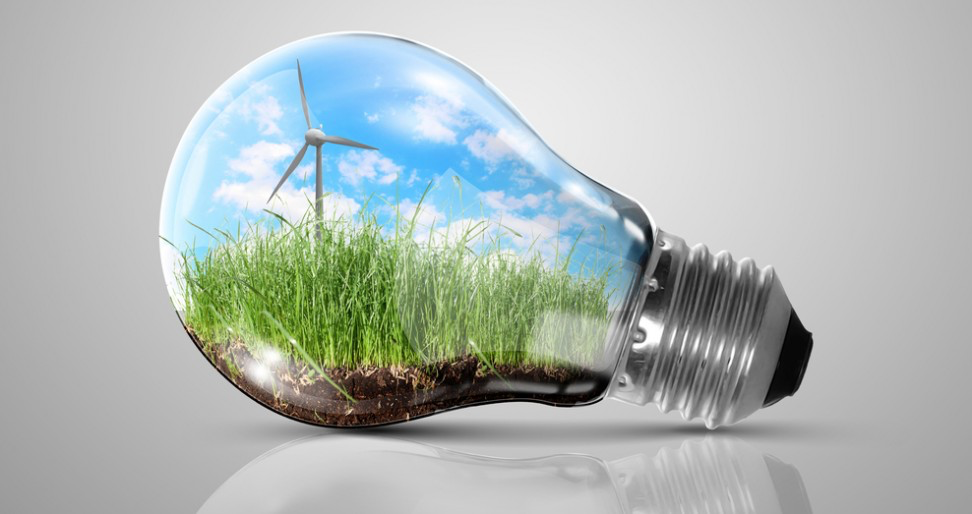 Consider how climate change can be managed in the future(including at local, national and international levels and examples of climate mitigation and adaptation)
What, how, why???
What: Solutions for managing climate change in the future
Why: To understand the different approaches that can be used to reduce the negative impacts of climate change for the future (including mitigation and adaptation and the different levels of response – local, national, international)
How: Conduct a model UN to investigate how different countries are approaching the management of climate change for the future.
How to manage climate change – mitigation vs adaptation
Starter:1. Watch the video clip above and outline the 2 different approaches to managing climate change2. Brainstorm further ideas for climate change adaptation/mitigation3. Can you classify these strategies into individual, local, national, international?
 http://climatewisconsin.org/story/adaptation-mitigation
Mitigation and adaptation – what is the difference?
There are different strategies that can be employed to manage future climate change. These include climate mitigation schemes and adaptability schemes.
Mitigation schemes: 
Climate change mitigation consists of actions to limit the magnitude or rate of long-term climate change.
Climate change mitigation generally involves reductions in human emissions of greenhouse gases (GHGs). 
Mitigation may also be achieved by increasing the capacity of carbon sinks, e.g., through reforestation. 
Mitigation policies can substantially reduce the risks associated with human-induced global warming.
Climate change adaptation
Climate change adaptation is a response to global warming and climate change, that seeks to reduce the vulnerability of social and biological systems to relatively sudden change and thus offset the effects of global warming.
Even if emissions are stabilized relatively soon, global warming and its effects should last many years, and adaptation would be necessary to the resulting changes in climate.
Adaptation is especially important in developing countries (LEDCs) since those countries are predicted to bear the brunt of the effects of global warming.
The capacity and potential for humans to adapt (called adaptive capacity) is unevenly distributed across different regions and populations, and developing countries generally have less capacity to adapt.
The different levels of climate change management
International/global level – Groups of countries working together to tackle climate change issues.
National level – individual sovereign states make decisions about how best to tackle climate change
Local level – communities working together to tackle climate change
Individual level – individuals take action to tackle climate change
How can climate change be managed at these different levels?
International/global level – global agreements e.g. Kyoto Protocol, Paris Agreement, pursuing carbon neutral status, carbon credits, development of new technologies e.g. electric/hydrogen fuel cell cars and development of renewables, space mirrors/solar shields etc
National level – introduction of renewable sources of energy (relevant to the region), carbon tax, charging for plastic bags, introduction of energy efficient lightbulbs, energy efficiency, housing regulations.
Local level – local recycling schemes, sustainable transport schemes, cutting down your carbon footprint, local pressure groups
Task
Create a mind map to show the possible strategies for managing climate change in the future
Think about the different scales (individual, local, national, international as well as the difference between mitigation and adaptation schemes)
Try to develop at least 3 mini case studies with some factual/researched details
You may produce a paper based mind map or use coggle
International/global
General:
https://www.livescience.com/7992-top-10-craziest-solutions-global-warming.html
Paris Agreement: https://www.youtube.com/watch?v=I-4F5MJEeqs
https://www.youtube.com/watch?v=3tnDjCA4peY
https://www.youtube.com/watch?v=47bNzLj5E_Q
Car technologies: http://money.cnn.com/2017/05/24/technology/future-of-cars/index.html
Green energy innovations:
https://www.telegraph.co.uk/news/earth/environment/climatechange/4611654/Crazy-ideas--to-fight-global-warming-revealed-by-scientists.html
http://www.opusenergyblog.com/2018-whats-happening-year-renewable-energy-innovation/
http://www.businessinsider.com/green-energy-innovations-change-the-world-2017-5
https://thebossmagazine.com/green-energy-innovations/
https://futurism.com/images/renewable-energy-sources-of-the-future-infographic/
Solar shade:
http://www.bbc.com/future/story/20160425-how-a-giant-space-umbrella-could-stop-global-warming
National
General:
http://news.mit.edu/2017/how-cities-can-fight-climate-change-most-effectively-1027
Car travel:
https://www.cnn.com/2015/06/19/asia/singapore-ecocars/index.html
https://www.independent.co.uk/environment/climate-change/norway-to-ban-the-sale-of-all-fossil-fuel-based-cars-by-2025-and-replace-with-electric-vehicles-a7065616.html
Renewables:
https://www.climatecouncil.org.au/11-countries-leading-the-charge-on-renewable-energy
https://www.greenmatch.co.uk/blog/2017/07/top-eu-countries-in-clean-energy
https://www.weforum.org/agenda/2018/02/countries-behind-global-renewable-energy-growth/
Carbon neutral/carbon negative
https://en.wikipedia.org/wiki/Carbon_neutrality
https://www.newscientist.com/article/2138008-sweden-commits-to-becoming-carbon-neutral-by-2045-with-new-law/
http://www.climateactionprogramme.org/news/bhutan_the_worlds_only_carbon_negative_country
Recycling:
https://www.weforum.org/agenda/2017/12/germany-recycles-more-than-any-other-country/
Local/individual
Websites
https://www.nrdc.org/stories/how-you-can-stop-global-warming
https://phys.org/news/2017-07-effective-individual-tackle-climate-discussed.html
Videos
London congestion charging: https://www.youtube.com/watch?v=CHw-iTDHDXE
Oslo to ban cars! https://www.theguardian.com/cities/2017/jun/13/oslo-ban-cars-backlash-parking
Making Houston Sustainable : https://www.cnn.com/2013/08/27/tech/houston-we-have-solution-spanjian/index.html
Renewable energy, Georgetown, Texas: https://www.smithsonianmag.com/innovation/texas-town-future-renewable-energy-180968410/
Earthships: https://www.youtube.com/watch?v=JJ2izXcxhsQips
BedZED: https://www.youtube.com/watch?v=60es4dTm8Q4
Extra reading BedZED:
http://www.acegeography.com/bedzed.html